Вісімнадцяте жовтня
Класна робота
Складне речення
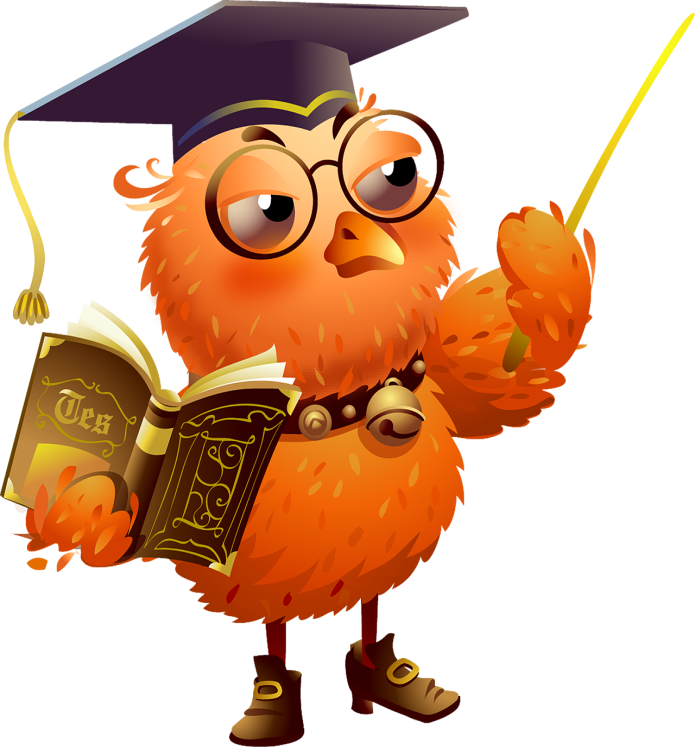 [Speaker Notes: Складне речення]
«Хто більше»
Розділ мовознавства, що вивчає словосполучення та речення –  
Розділ мовознавства, що вивчає розділові  знаки –  
Граматична основа — це      
Головний член речення, який вказує, про кого чи про що говориться в реченні - 
Головний член речення, що вказує, що робить підмет чи який він є  - 

Речення за метою висловлювання поділяються на 

Речення, яке спонукає до дії, називається  
Речення, яке в певній мірі виражає емоції, називається 
Речення, в якому є і підмет, і присудок - 
Речення, які мають тільки один головний член, називаються 

Речення, в якому є другорядні члени речення, називається 
Речення, що не має другорядних членів, називається
синтаксис
пунктуація
головні члени речення
підмет
присудок
розповідні, питальні, спонукальні
спонукальним
окличним
двоскладне
односкладними
поширеним
непоширеним
Проллється дощ – і душам стане світло на зоряних весняних островах  (І. Снарська).
Настали ночі темні і глибокі, і в тиші вогкій туляться сади (М. Вороний).
А за вікном на квіти впали роси і соловей затьохкав у кущах. (В.Сосюра.) 
Ось помандрують аж за синє море над смутком сіл високі журавлі; і хтось останній на полі дооре вузеньку смужку вогкої землі (Є.Плужник).
Так приємно з гори полетіти до зір, коли крила – закоханий вітер (І. Снарська)
Я раптом побачив, як падає вниз пошарпане давнє вітрило (П. Мовчан).
Та поміж днів і літ, що змінюють світи, не в’яне в серці цвіт добра і доброти (М. Попадюк).
Живі криниці, що таяться в пущі, в холодну ніч таяться уві сні (І. Снарська).
Дощі перейшли у сніги, повітря запахло морозом (М. Луків).
Ще сонячні промені сплять — досвітні огні вже горять (Леся Українка).
Кружляє парком осінь рання, звучить зажурено мотив (З. Мироненко).
Знаю: вітер ніжний квіт обірве і розвіє цей весняний хміль (З. Мироненко).
1. Просте речення

2. Складне безсполучникове
речення

3. Складнопідрядне речення

4. Складносурядне речення
А. Спустила ніч свої пухнасті крила, незримо ткались зоряні мости…(В. Тарасенко).
Б. Я край вікна дивлюся на ліхтар, що жовтим оком блимає крізь скельця (Н. Баклай).
В. В новорічну ніч я топила піч, і гарячий дух доторкався пліч (Л. Рубан).
Г.  Осінній день ввірвався в літо, вітрами й холодом дихнув, дощем пройшов несамовито, у димарі старім загув (Л. Федорук).
З наведених простих речень складіть три складних, використовуючи різні засоби зв’язку (безсполучниковий, 
зі сполучником сурядності, зі сполучником підрядності)
Миттєво між хмарами з’явилося яскраве сонце. 
2. Сніг заграв різнобарвними кольорами.
Допишіть прислів’я, використовуючи довідковий матеріал. Речення якого виду утворилися?
1. Треба нахилитися…
2. Хто людям добра бажає…
3. Не копай другому яму…
4. Ніколи іншому не бажай того…
5. У нього стільки правди…
6. Не шукай в інших правди…
7. За двома зайцями не женись…


8. Лиха тому зима…
9. Хоч не з красою…
10. Не будь тією людиною…
11. Людина без Вітчизни…
12. Де народився…
13. Не такий страшний чорт…
Довідковий матеріал: там і пригодився; але з головою; як соловей без пісні; що вгору щетиною; в кого кожуха нема; як його малюють; щоб з криниці води напитися; той і собі його має; бо й сам упадеш; чого собі не хочеш; як у решеті води; коли в тебе її нема; бо й одного не піймаєш.
Випишіть з художніх творів 
3 складних речення різних видів, визначте у них граматичні основи, дай те характеристику (Речення за будовою, вид складного, засіб зв’язку в реченні, за емоційним забарвленням, за метою висловлювання).